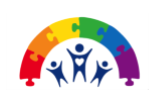 Class 3 – Homework Menu; autumn 1Who first lived in Britain?